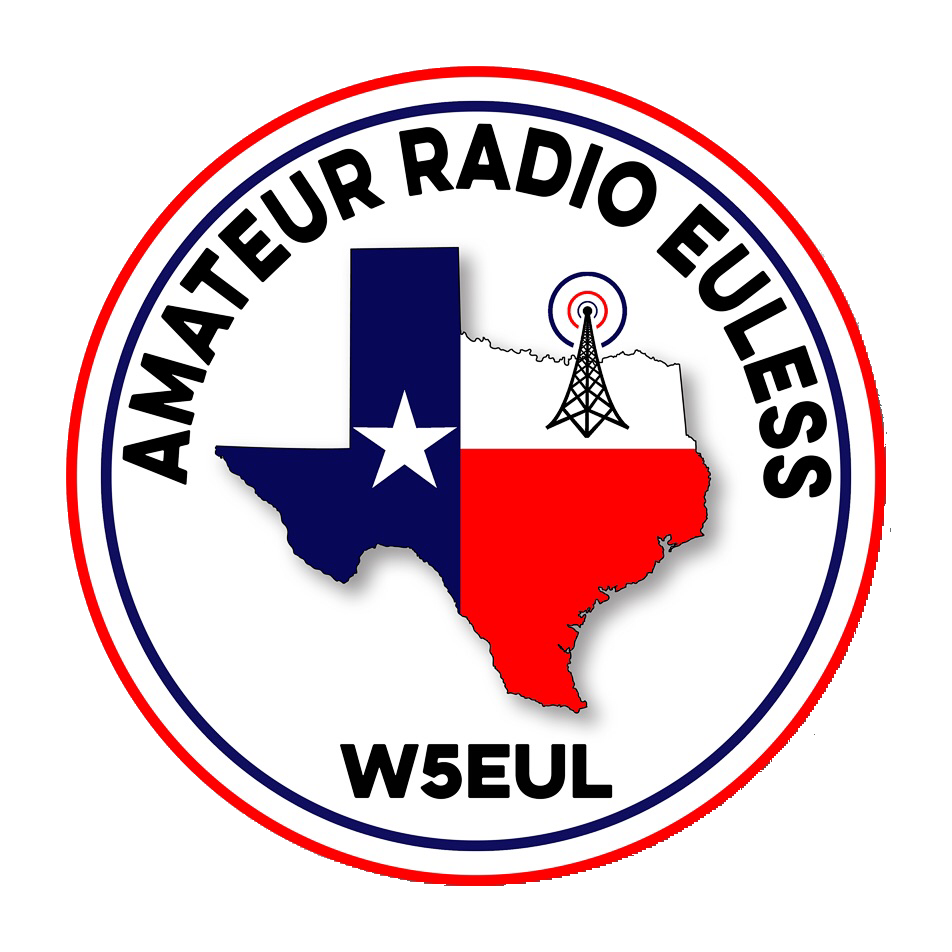 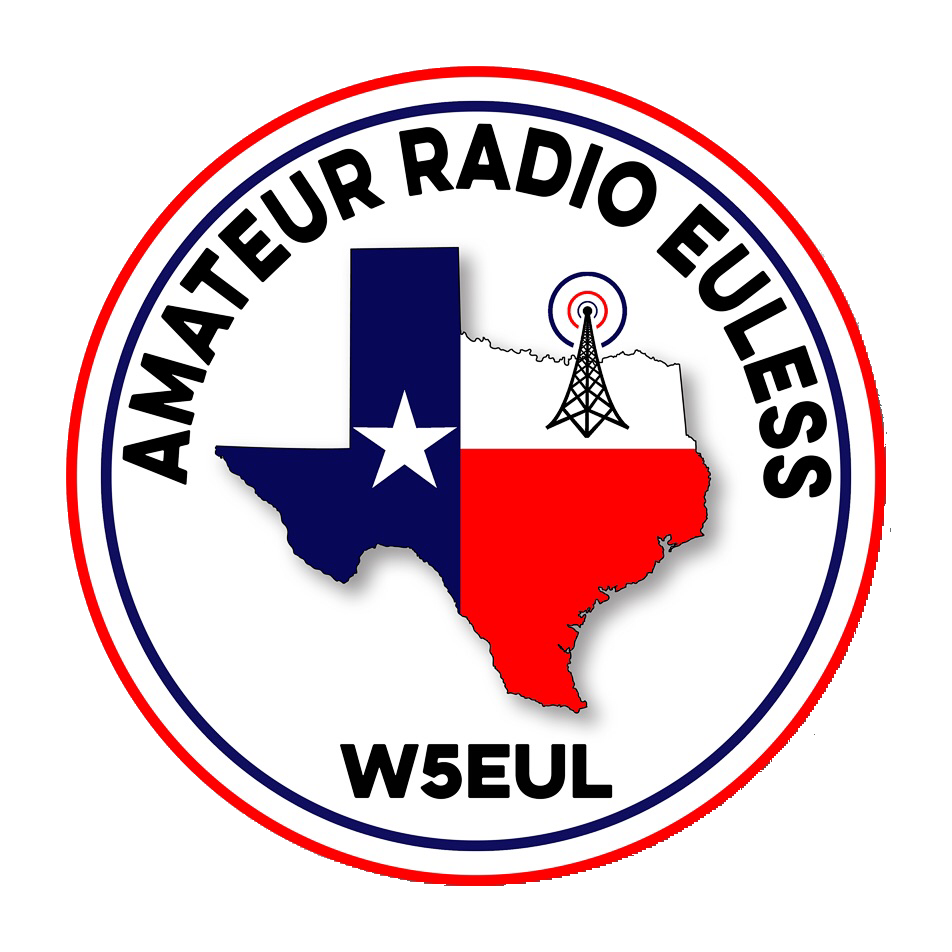 February 14, 2024
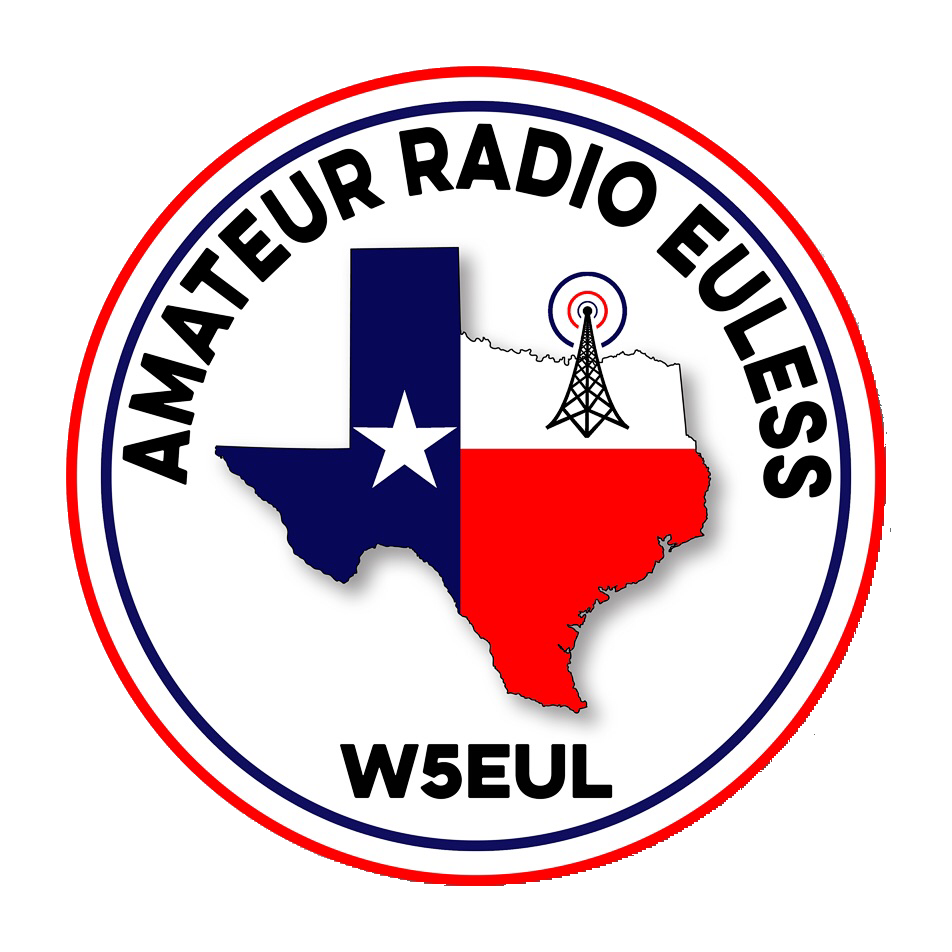 Introductions
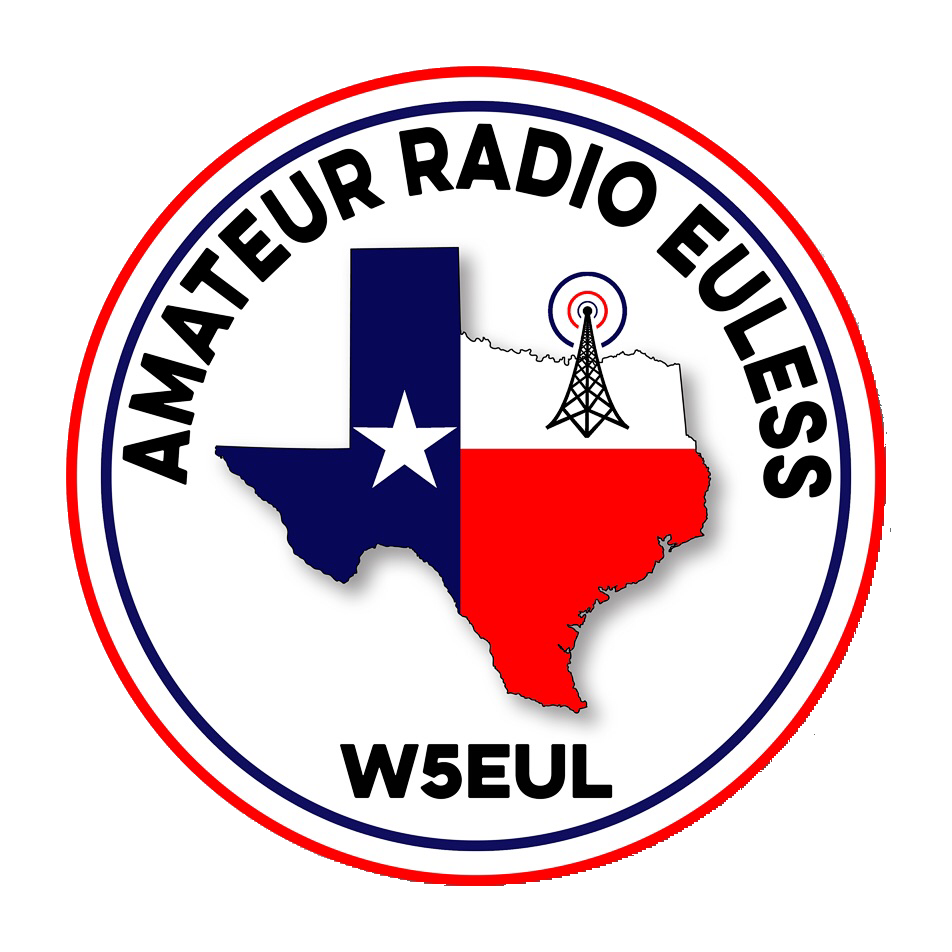 Member Updates
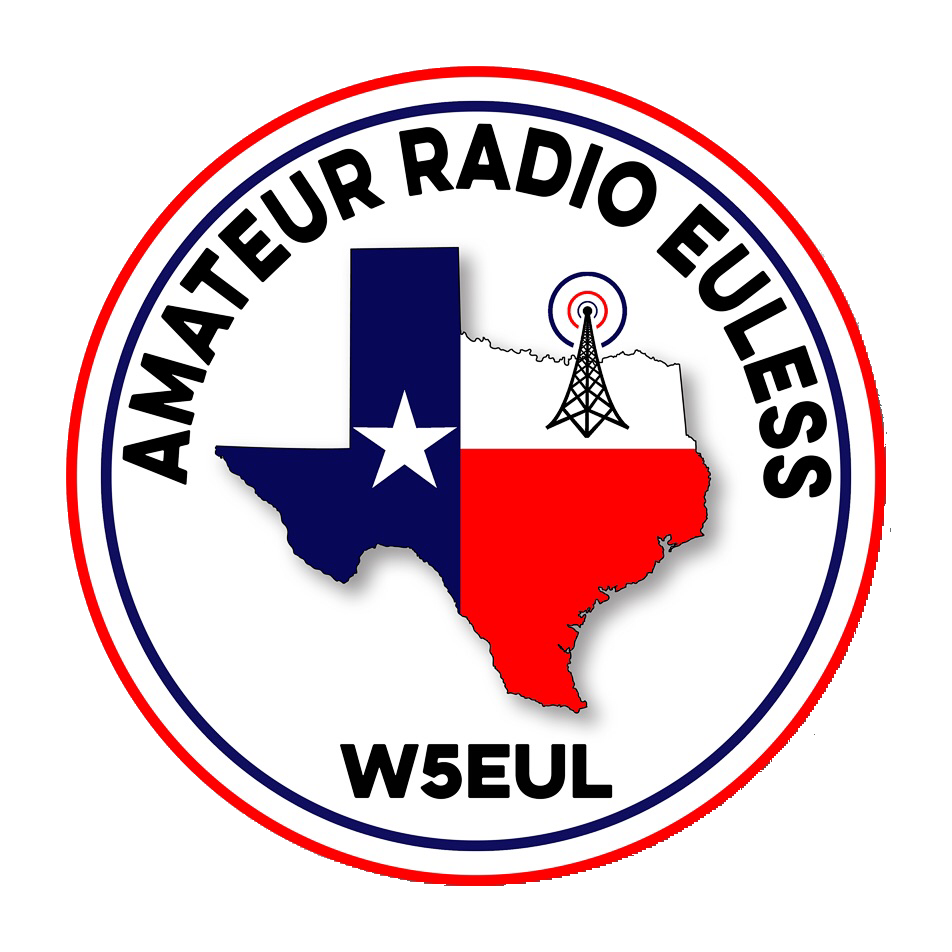 Minutes
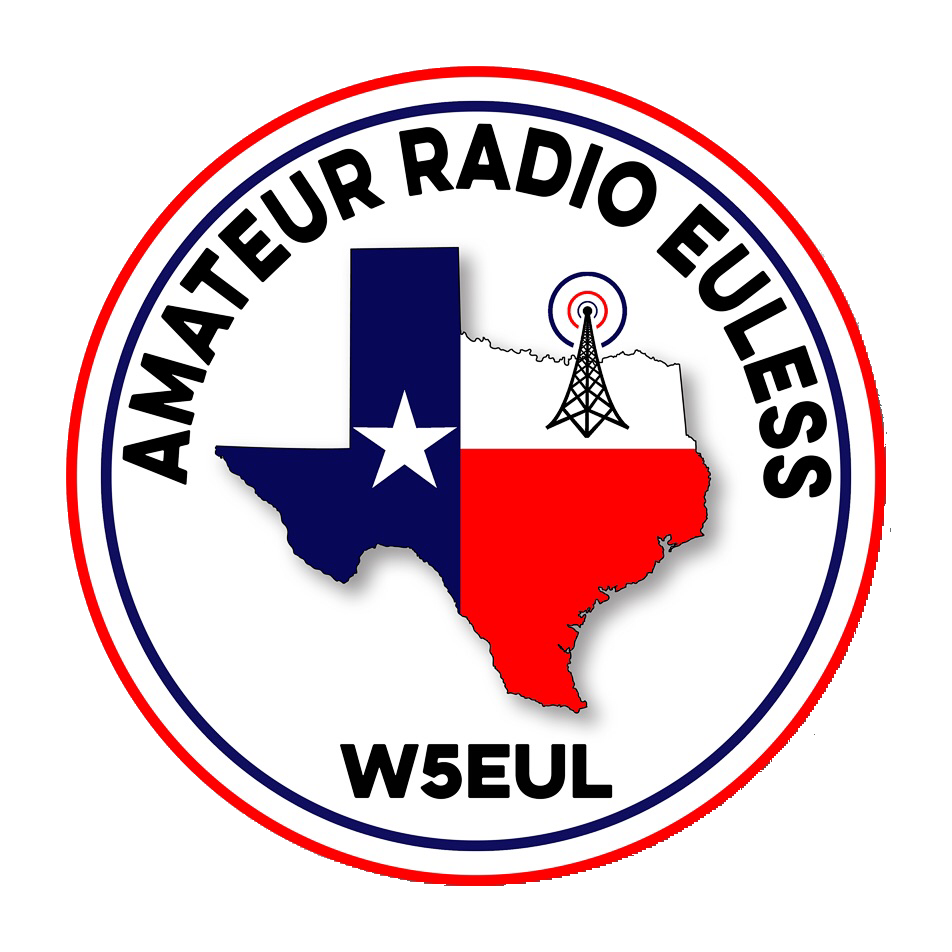 Treasurer’s Report
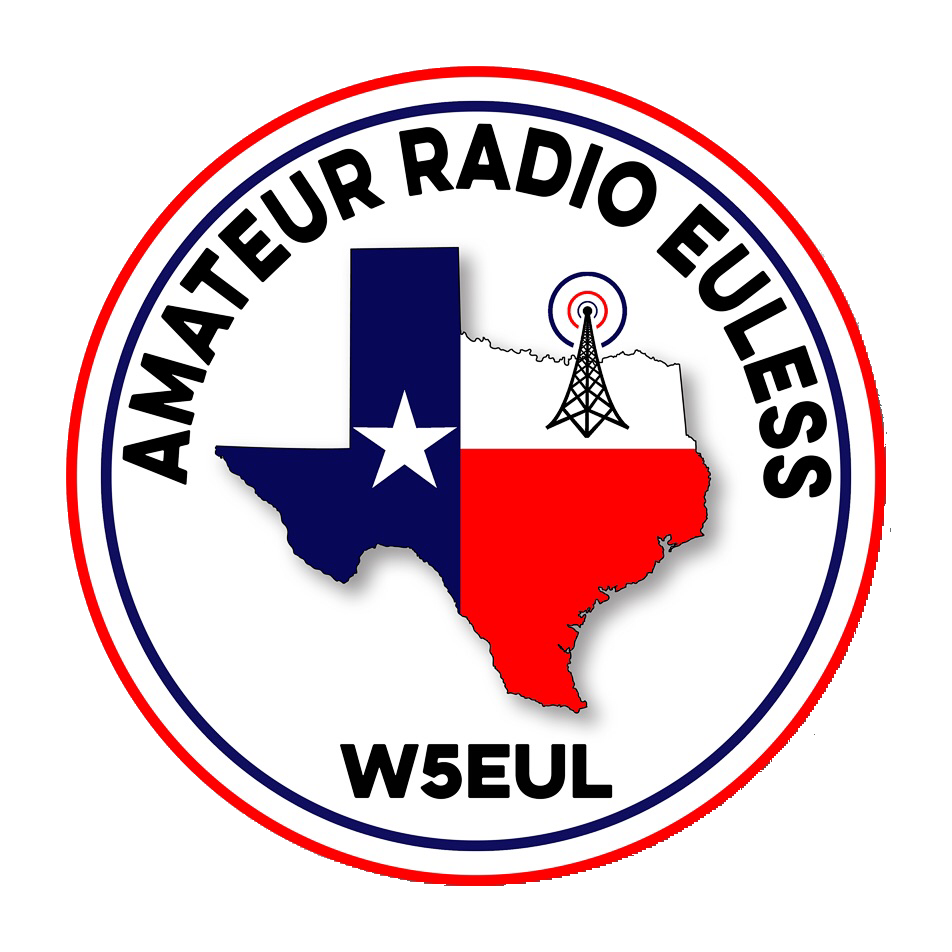 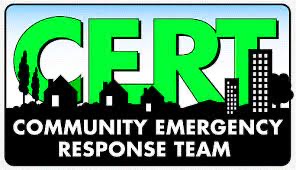 C.E.R.T Update
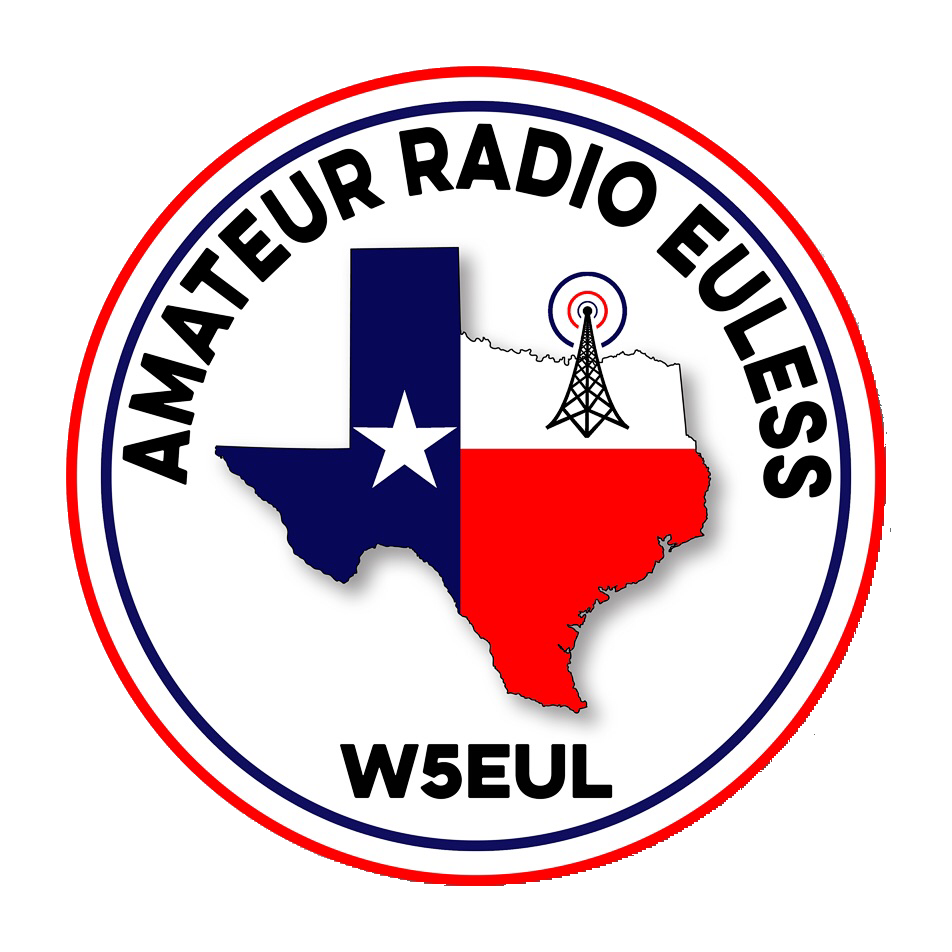 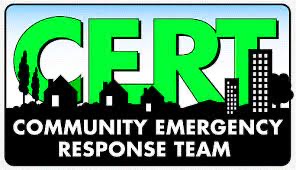 Local Happenings
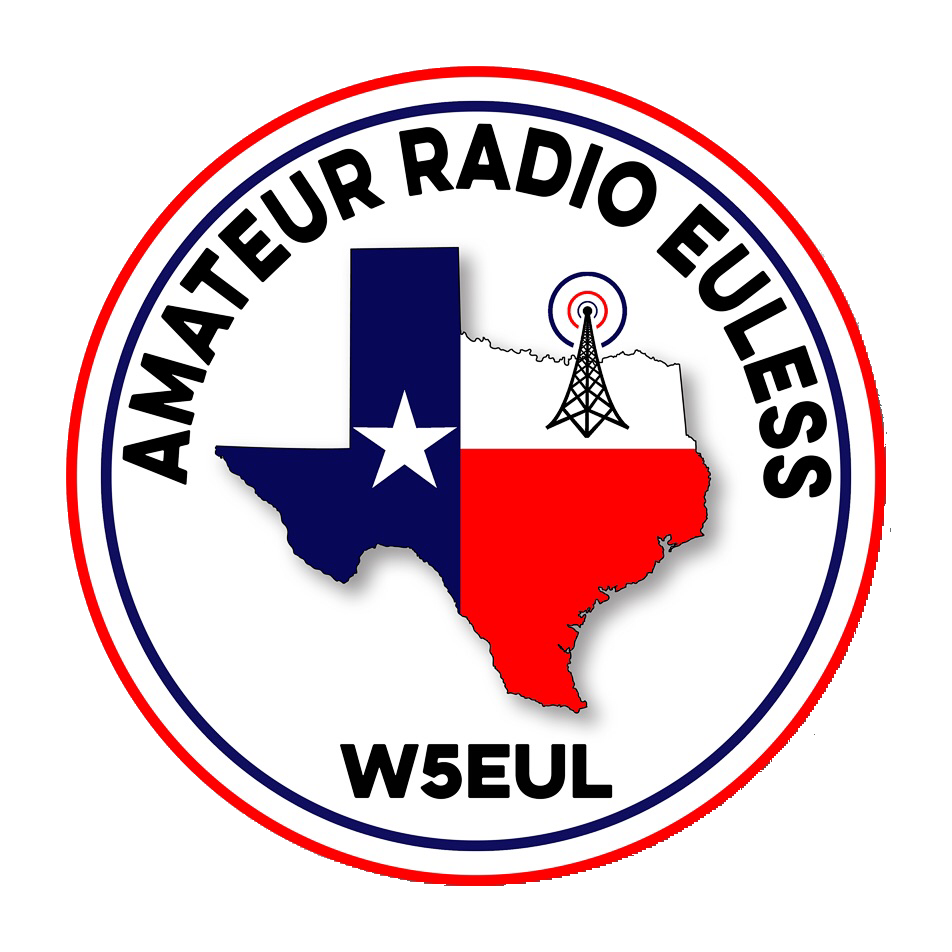 Euless ARC Gatherings
ERBC – Every Friday, @ 0830
	Texan Kitchen 415 N Main, Euless, TX 76039
H‑E‑B Joint Radio Club Breakfast, every 3rd Saturday, Egg Haven Cafe, 760 Airport Fwy, Suite 100, Hurst, RSVP by midnight Thursday
Club Social – Monday, February19, 1800 – 1900 		Cotton Patch 4020 William D Tate Ave. 						Grapevine, TX 76051
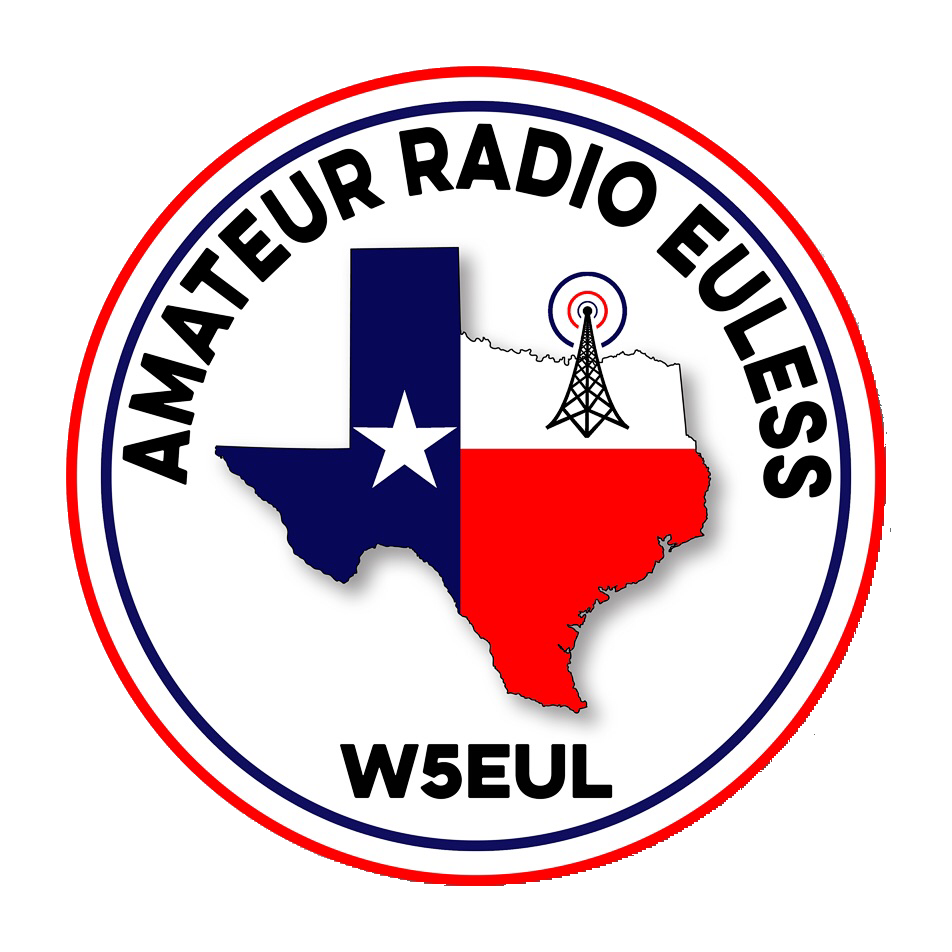 Upcoming Events
February
H‑E‑B Joint Radio Club Breakfast, February 17, 0700
CERT Team Training: Radio, February 17, 0900
Fire Awards Banquet, February 24, 1900
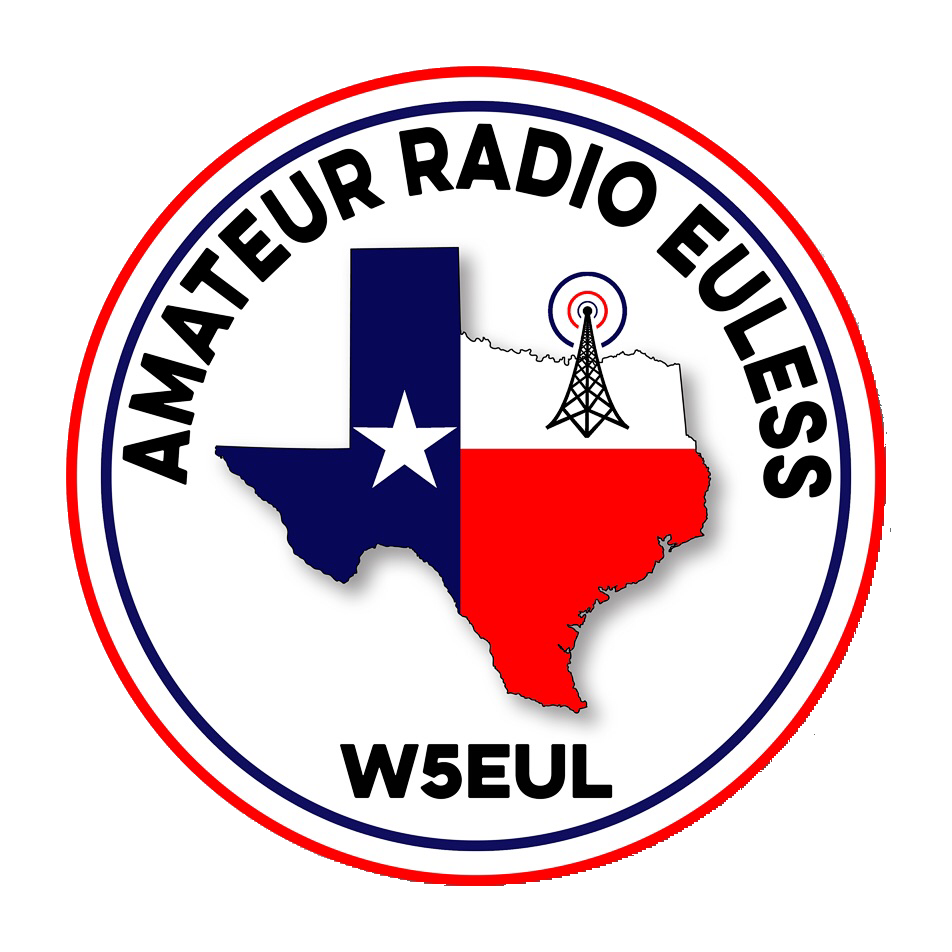 Upcoming Events
March
Irving ARC Hamfest, March 2, 0800
H‑E‑B Joint Radio Club Breakfast, March 22, 0700
CERT Full Team Meeting: March 22, 0900
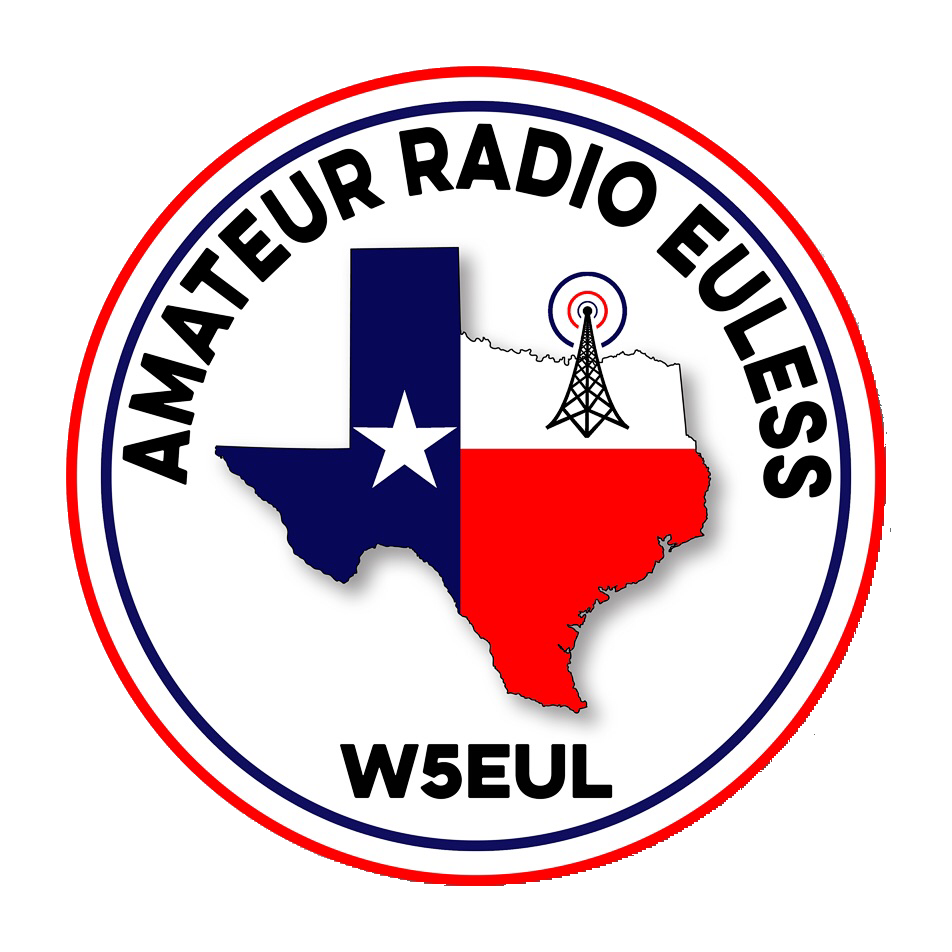 Upcoming Events
April
TSPOTA: Fort Richardson, April 20-21
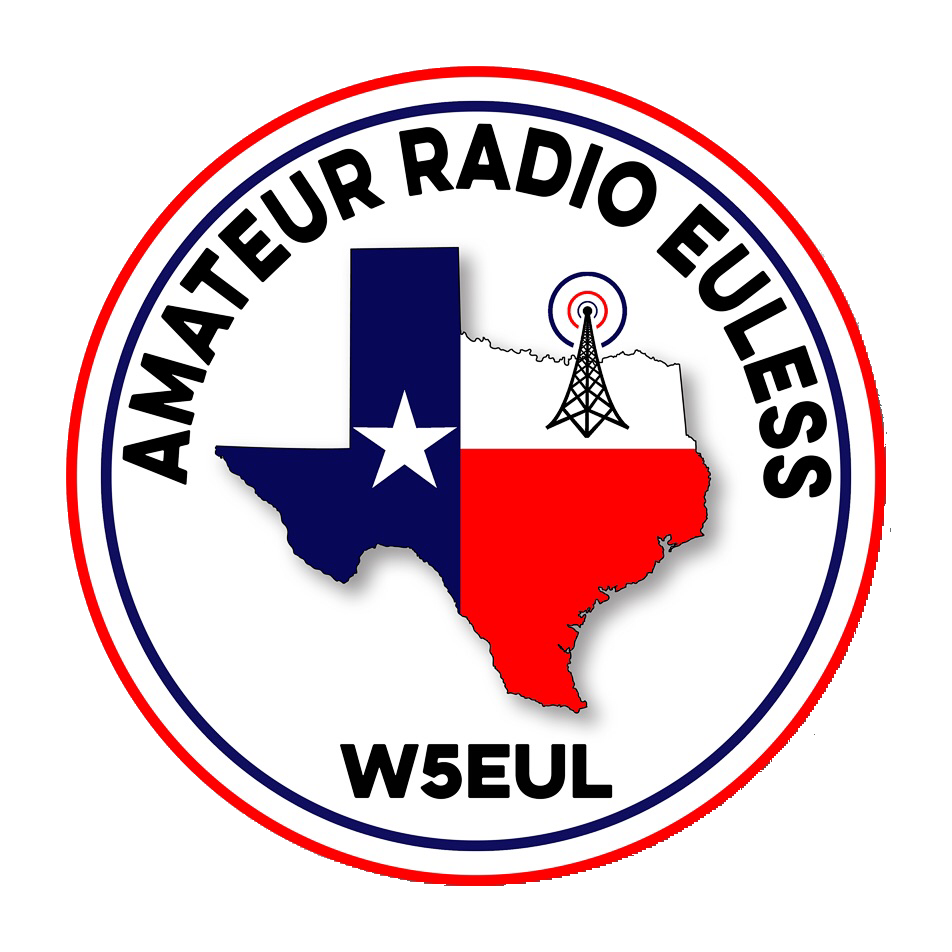 Irving ARC Hamfest

March 2, 2024 - 8:00 AM - 2:00 PM
Irving Amateur Radio Club, Inc. Hamfest
Betcha Bingo, 2420 W. Irving Blvd., Irving, Texas 75061

Grand prize, a Yaesu FT-710AESS HF/6 Meter radio, we'll be awarding the following hourly prizes:

12:00 PM Yaesu FTM-500 Dual-Band Digital Mobile
11:00 AM Icom IC-T10 Dual-Band FM HandHeld (2 radios awarded)
10:00 AM Icom IC-V3500 2 Meter FM Mobile (2 radios awarded)
9:00 AM Yaesu FT-2980 2 Meter FM Mobile (2 radios awarded)
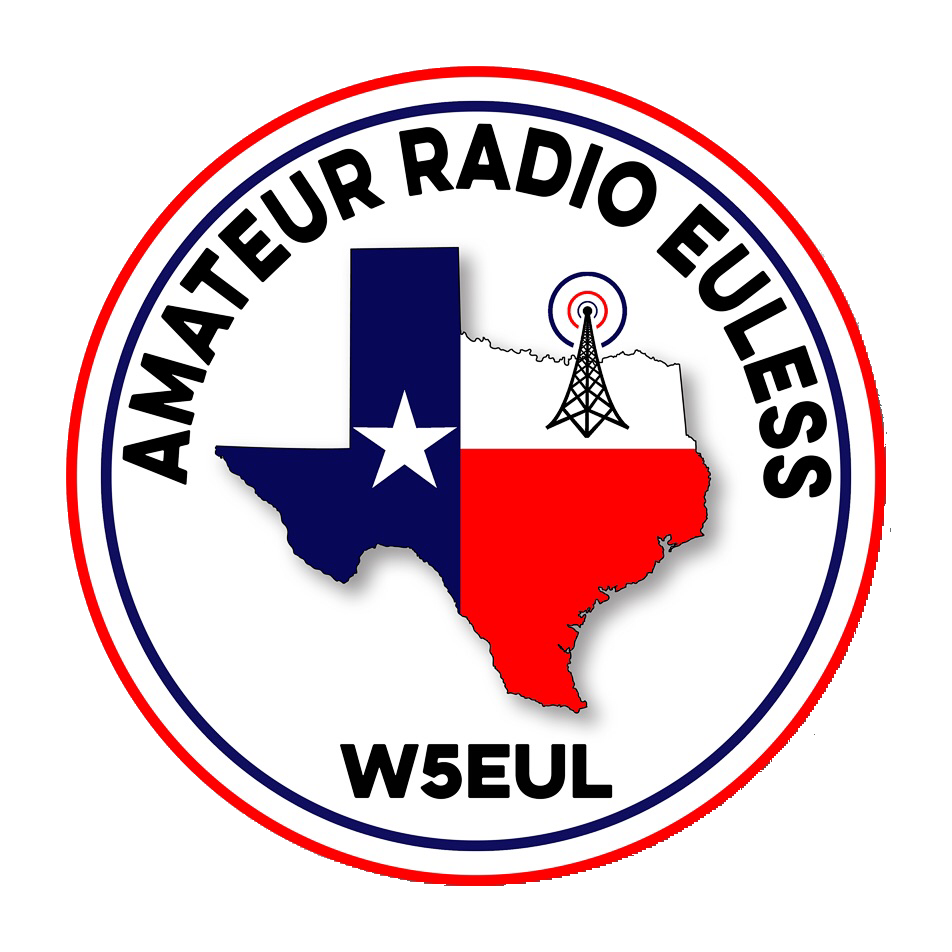 2023 Treasury Audit Committee: 





Reminder!
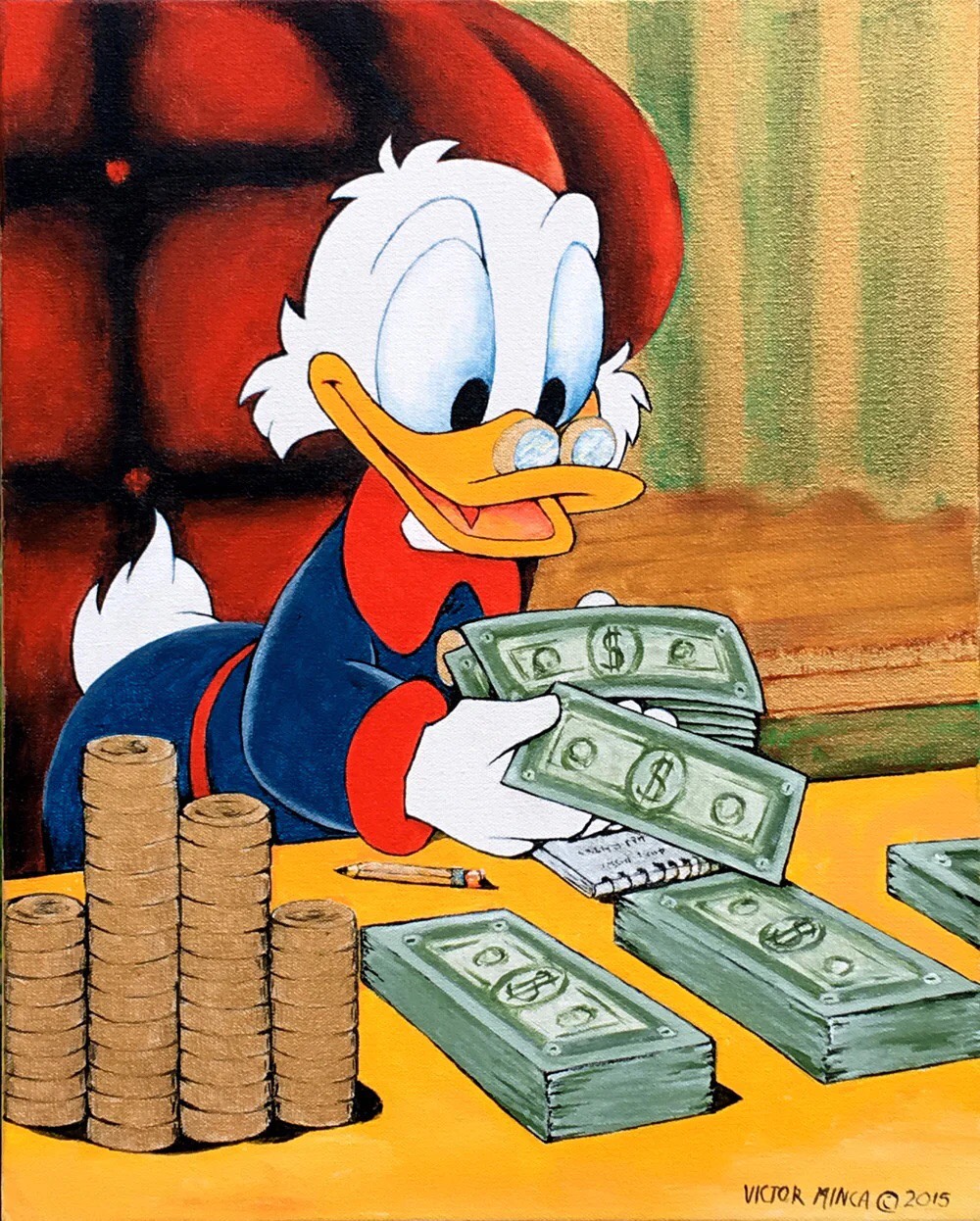 Please log your hours.
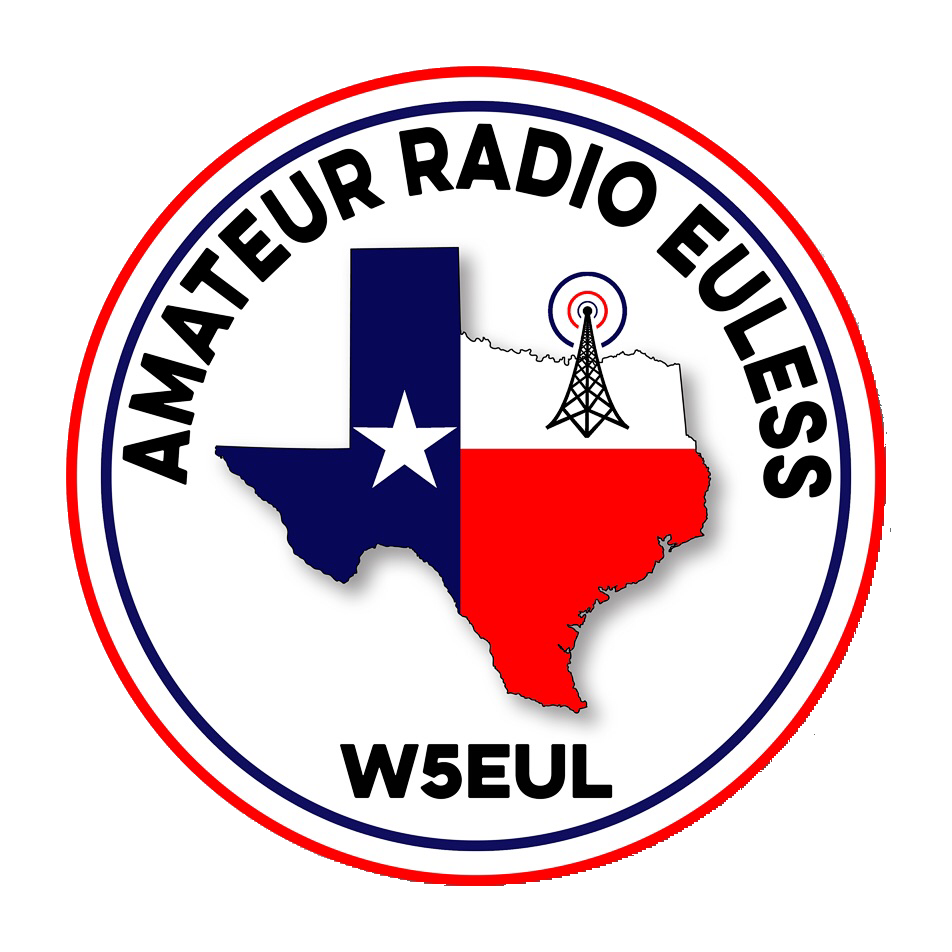 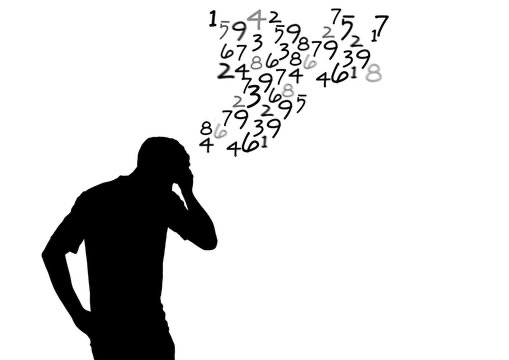 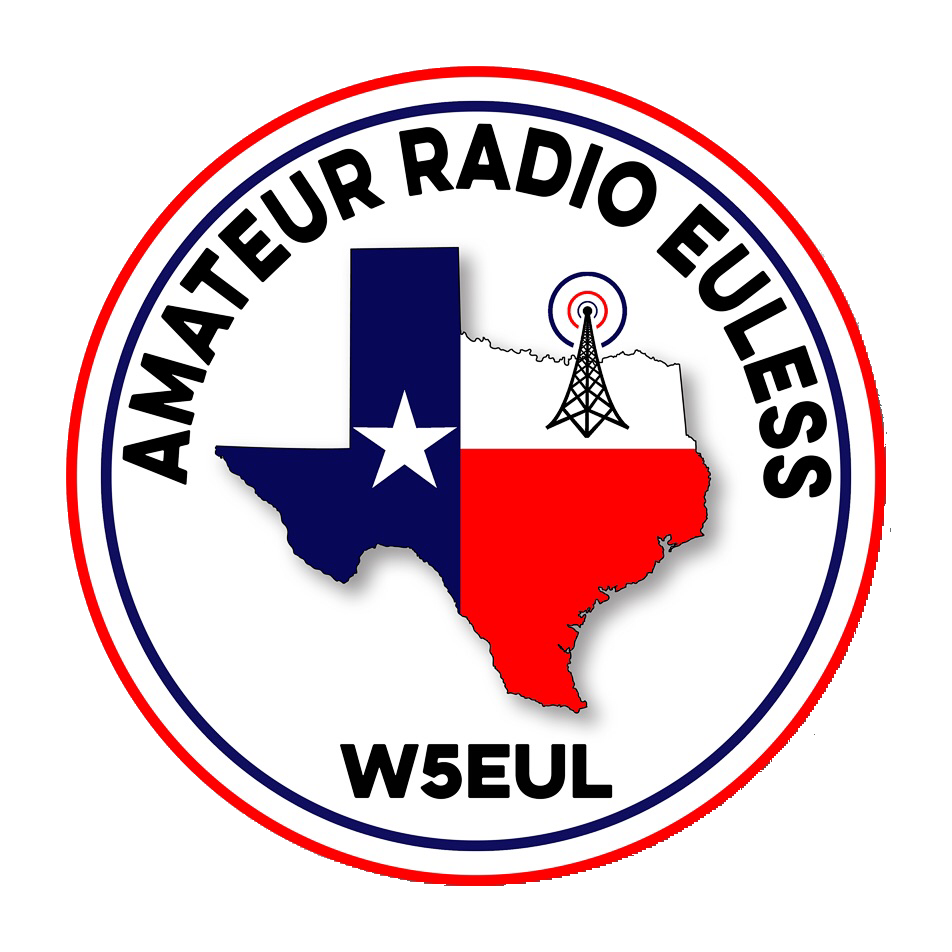 Previous Month Hours
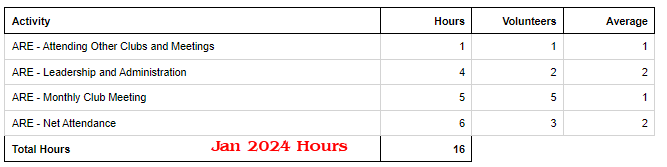 Year To Date Hours
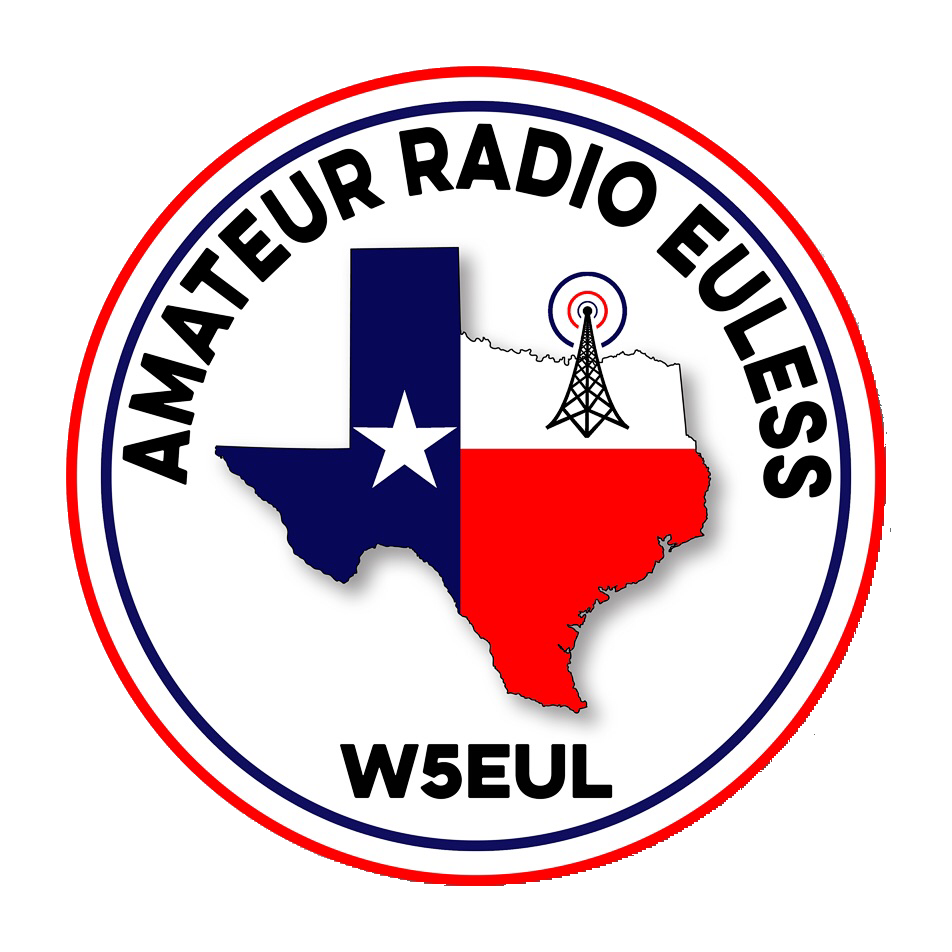 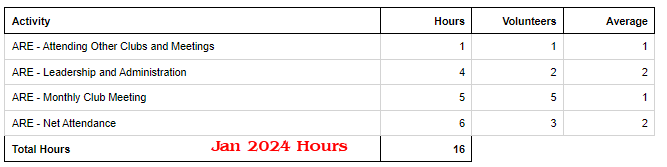 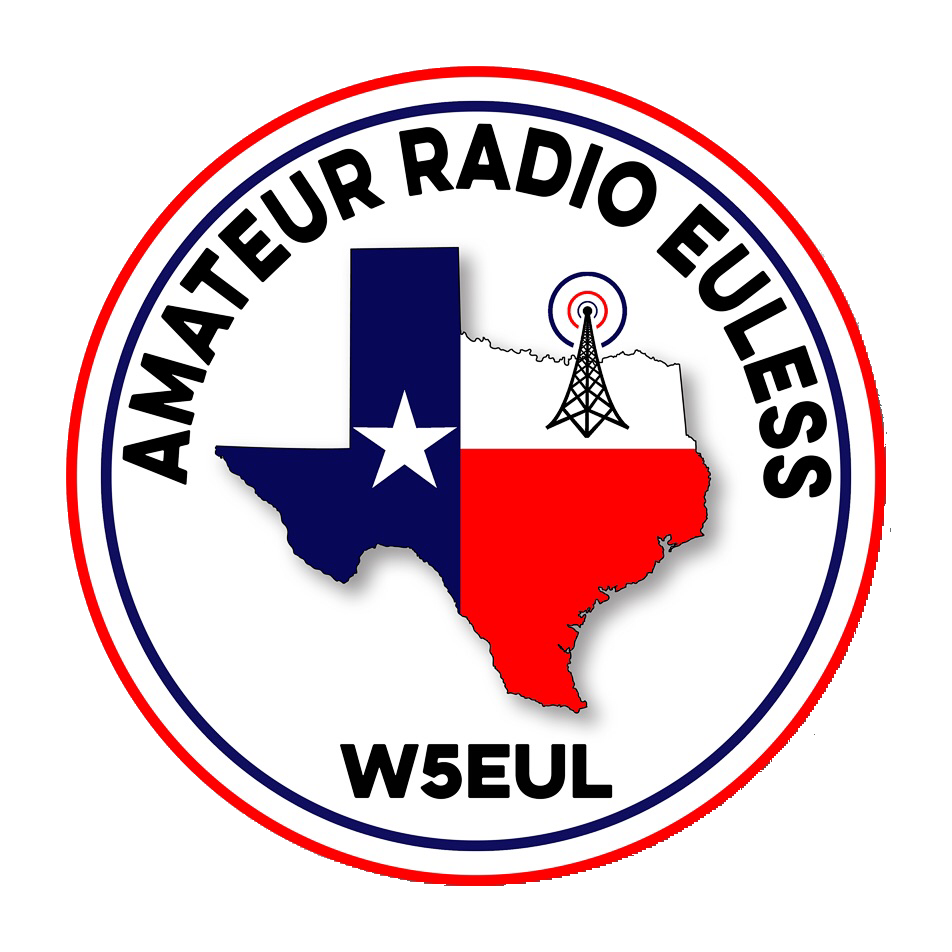 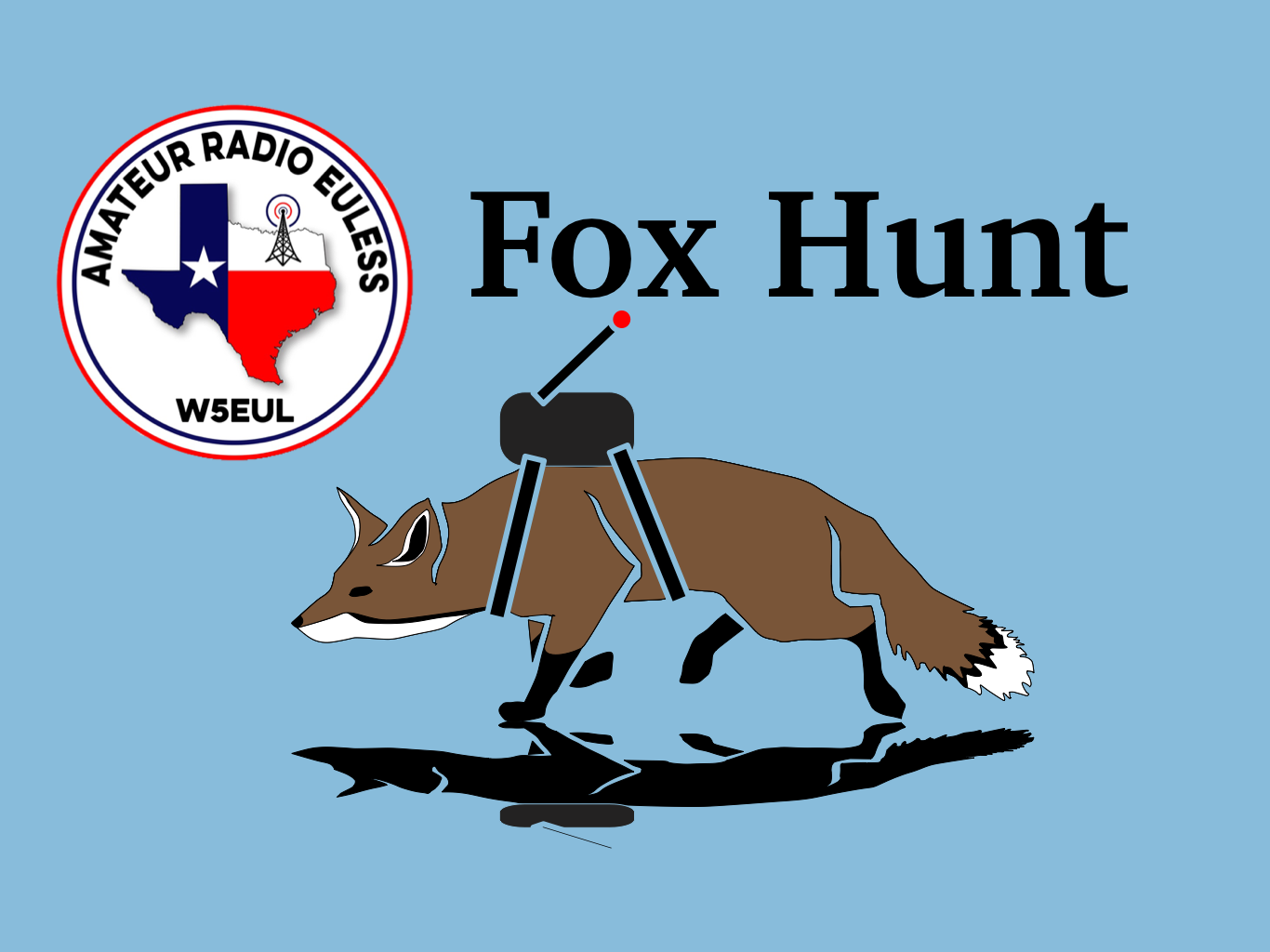 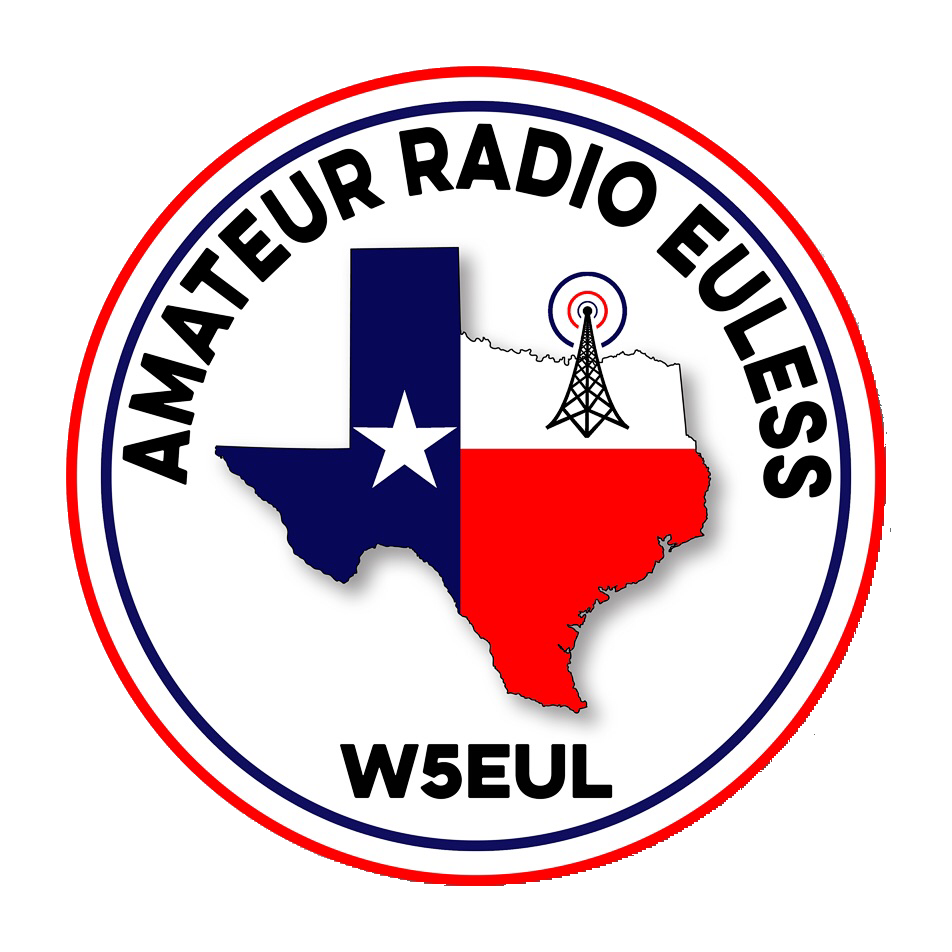 NTX Radio Clubs






https://ke5kpc.net/ntxradioclubs/
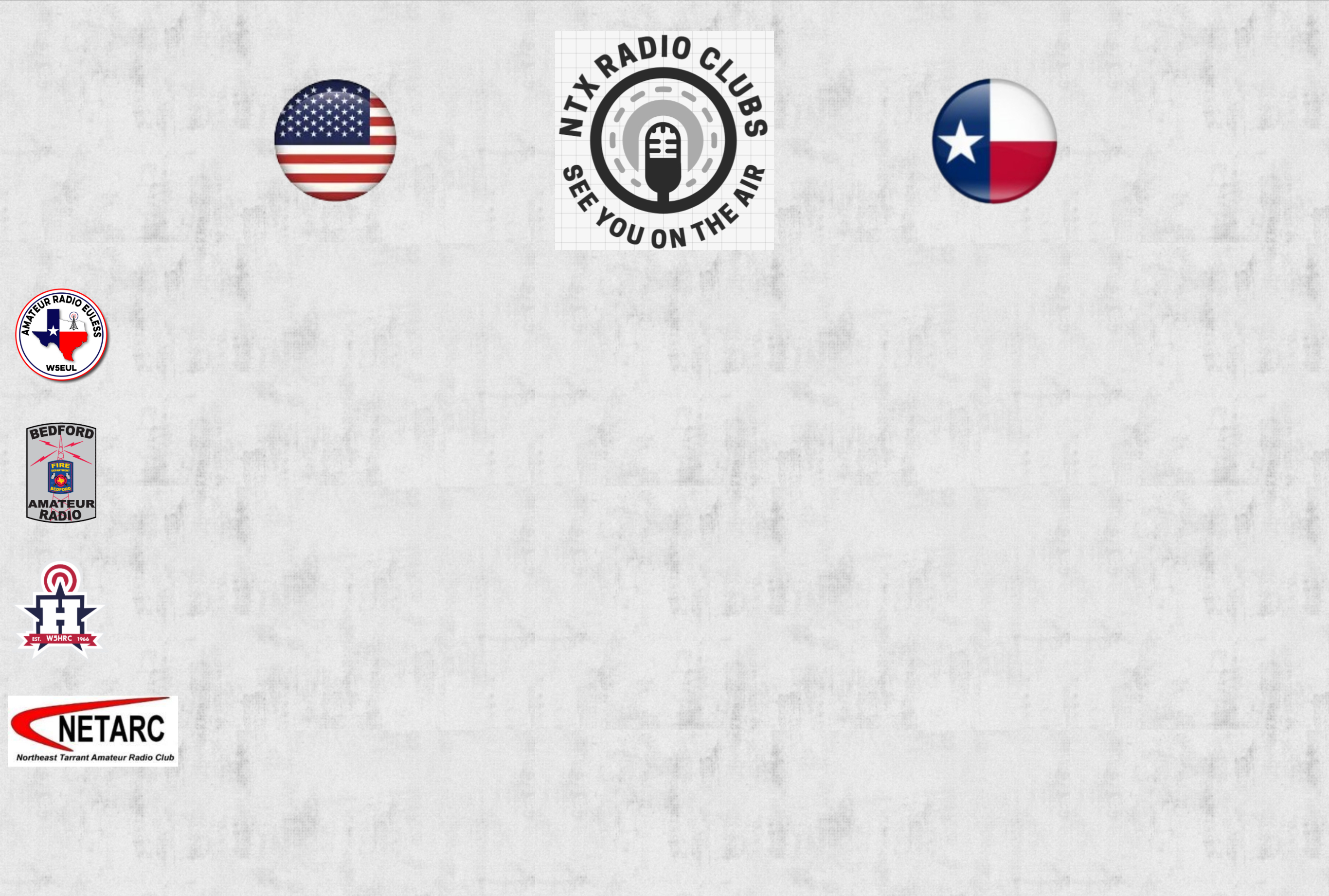 Texas State Parks On The Air
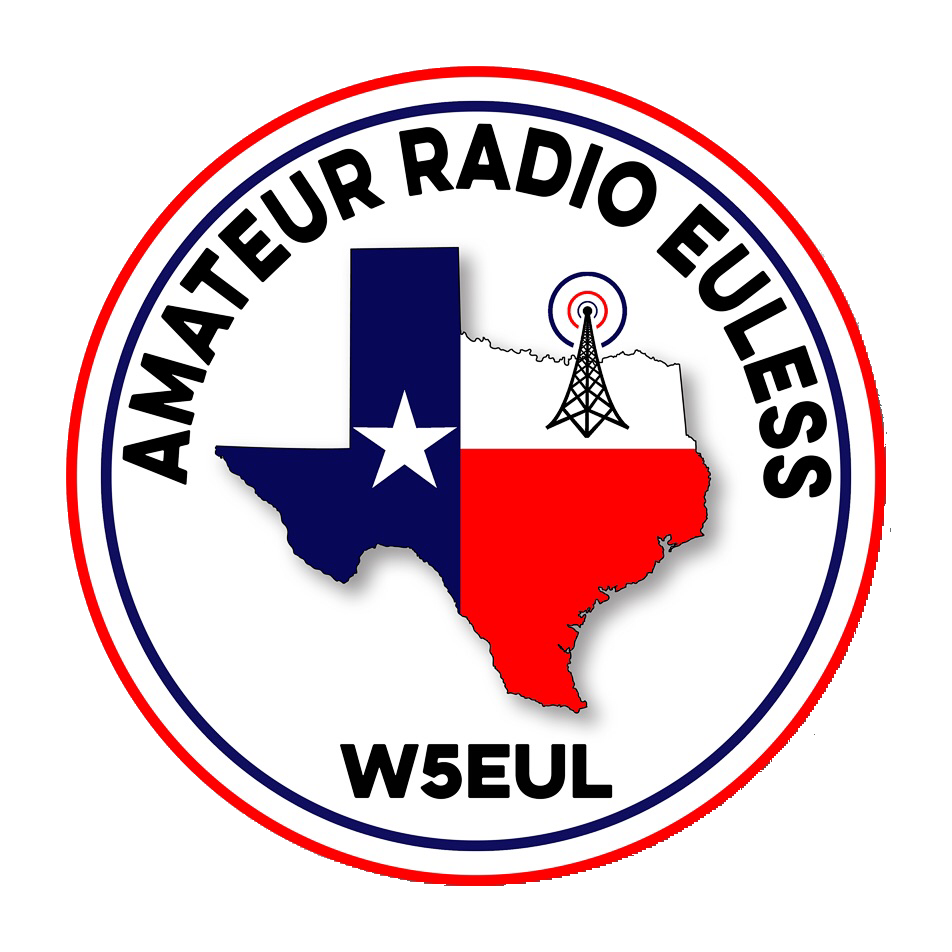 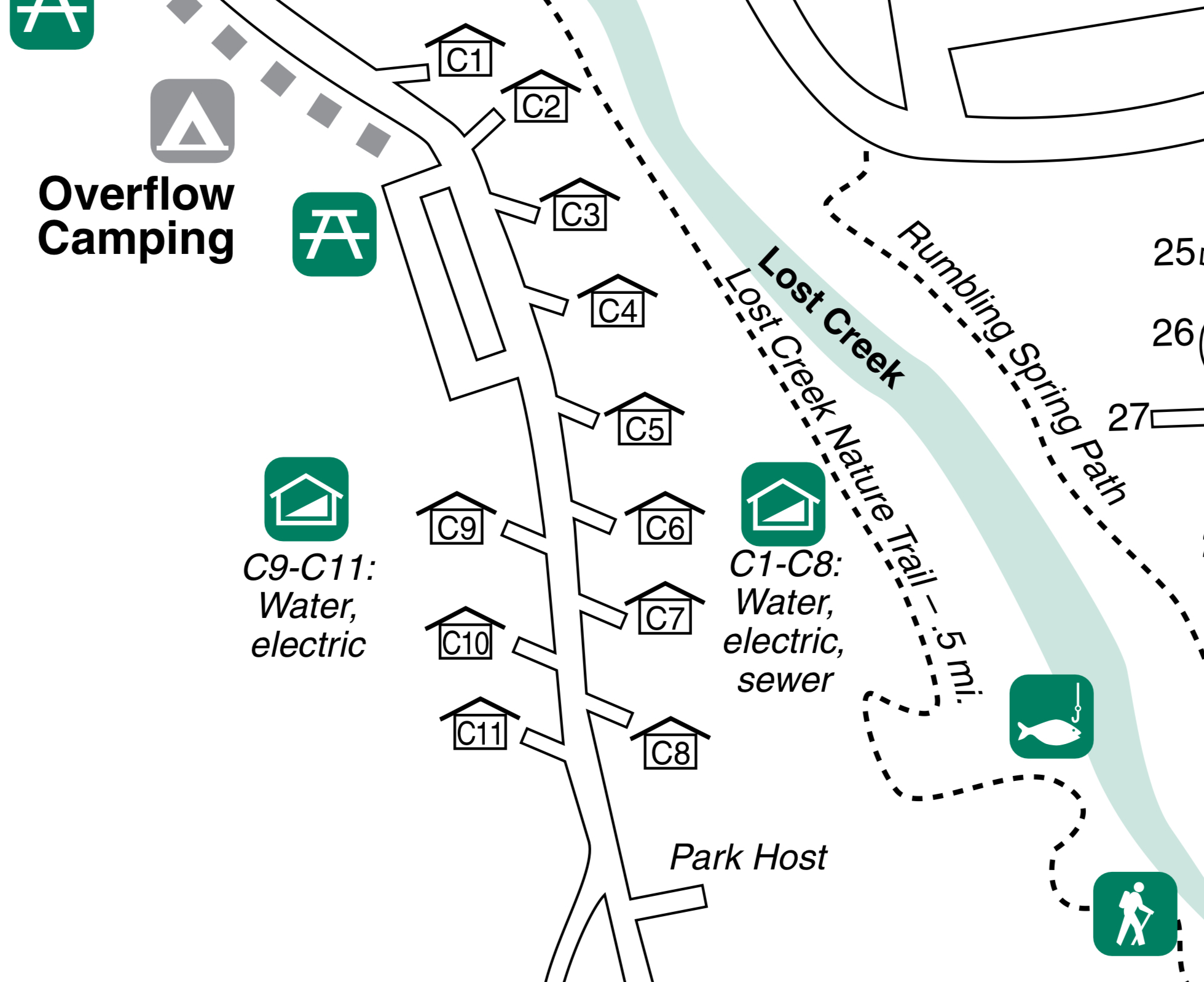 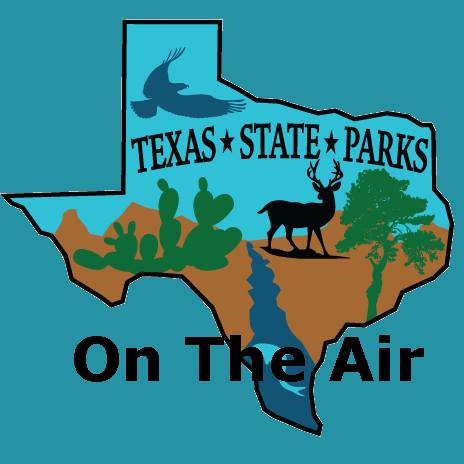 Club Supplied Equipment:
Radios from go kit
Power supply
Antenna controller
Antenna
Ground wires
Chris to bring:
Antenna mast
Flag pole
Flag
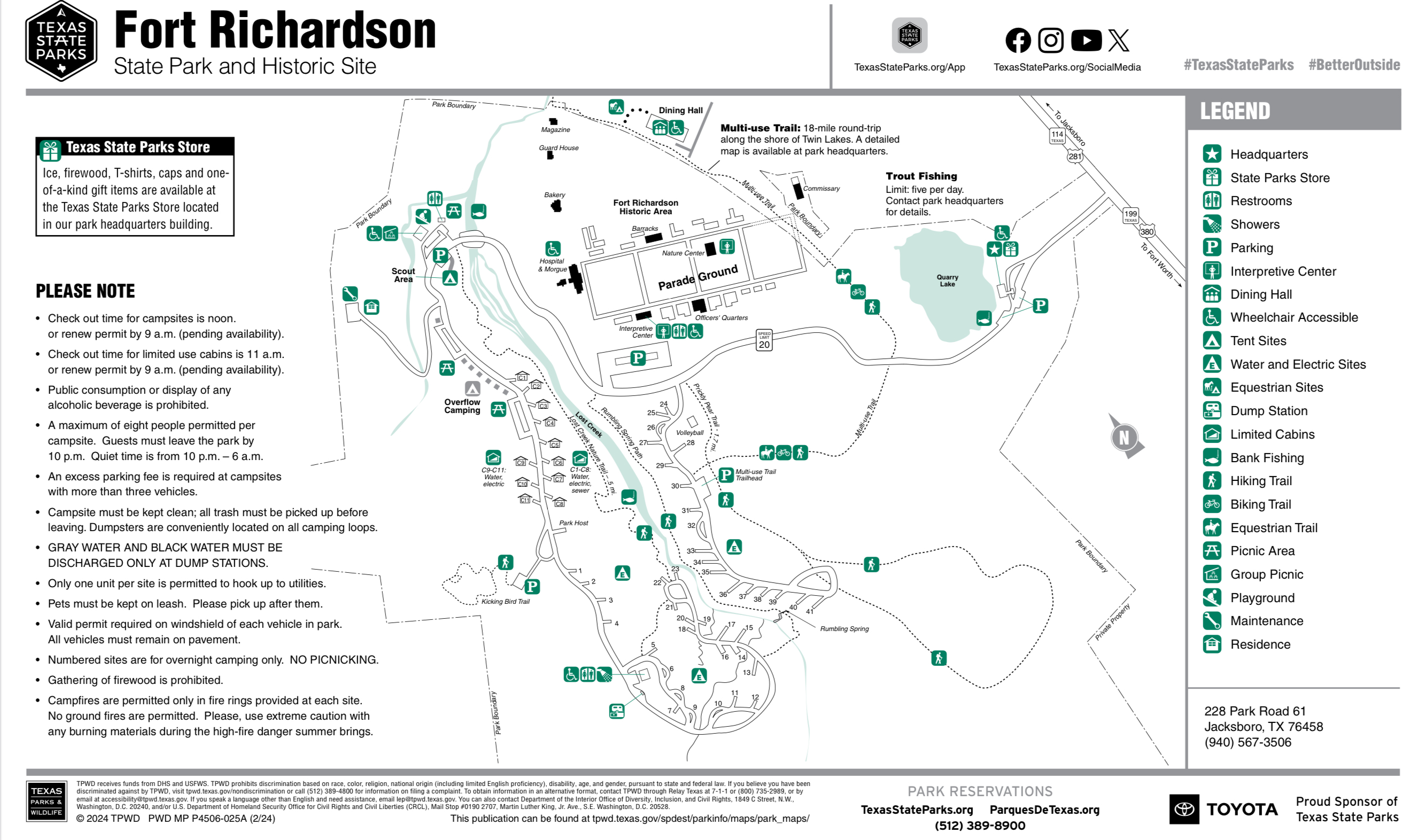 Needed items:
Table
Canopy
Members to bring
Food/Beverages
Overnight supplies
Radios
Club T-shirts
Fort Richardson State Park, April 20 & 21, 2024, Cabins 8, 10, & 11.
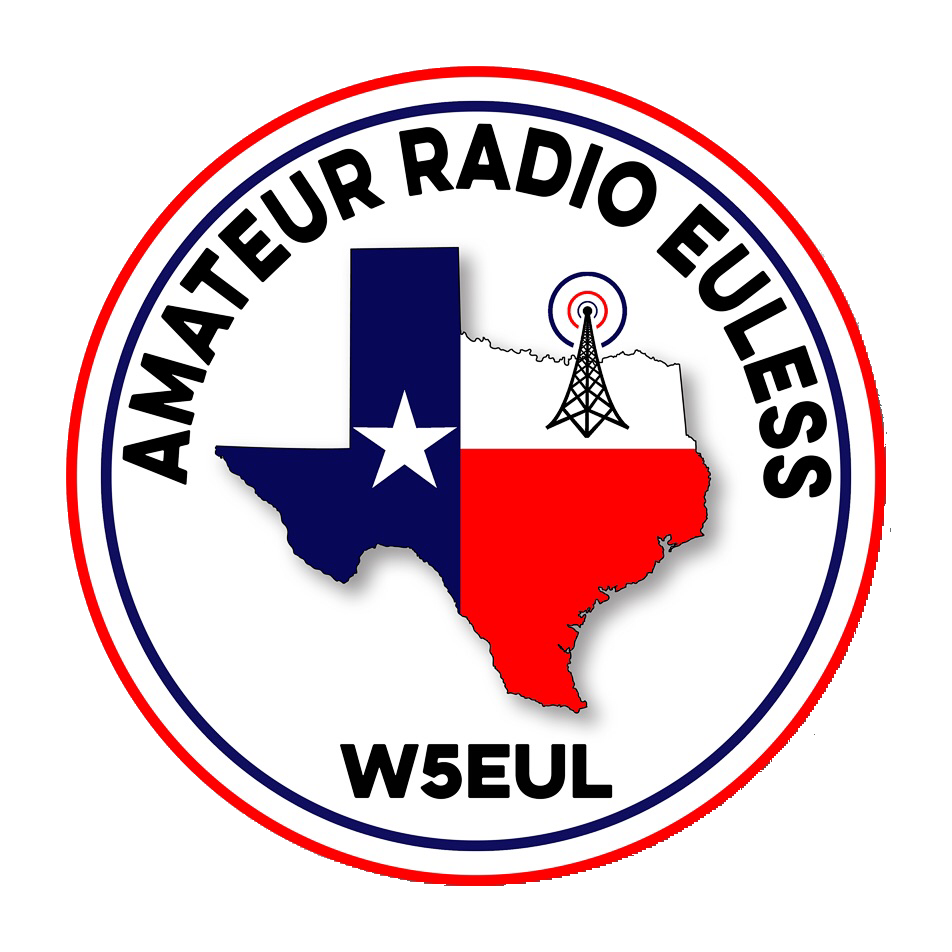 Erik
Greg
Chris
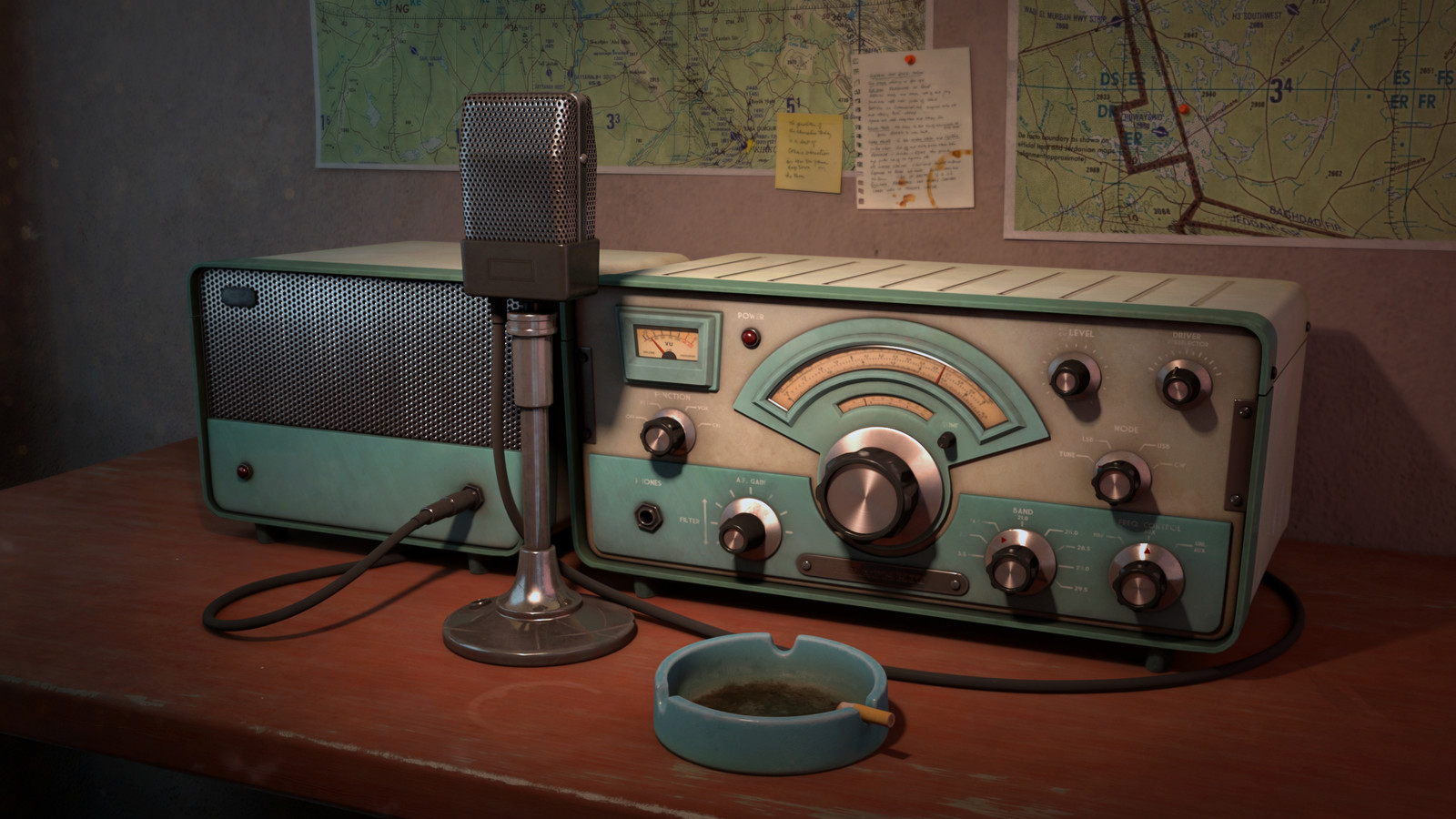 Members
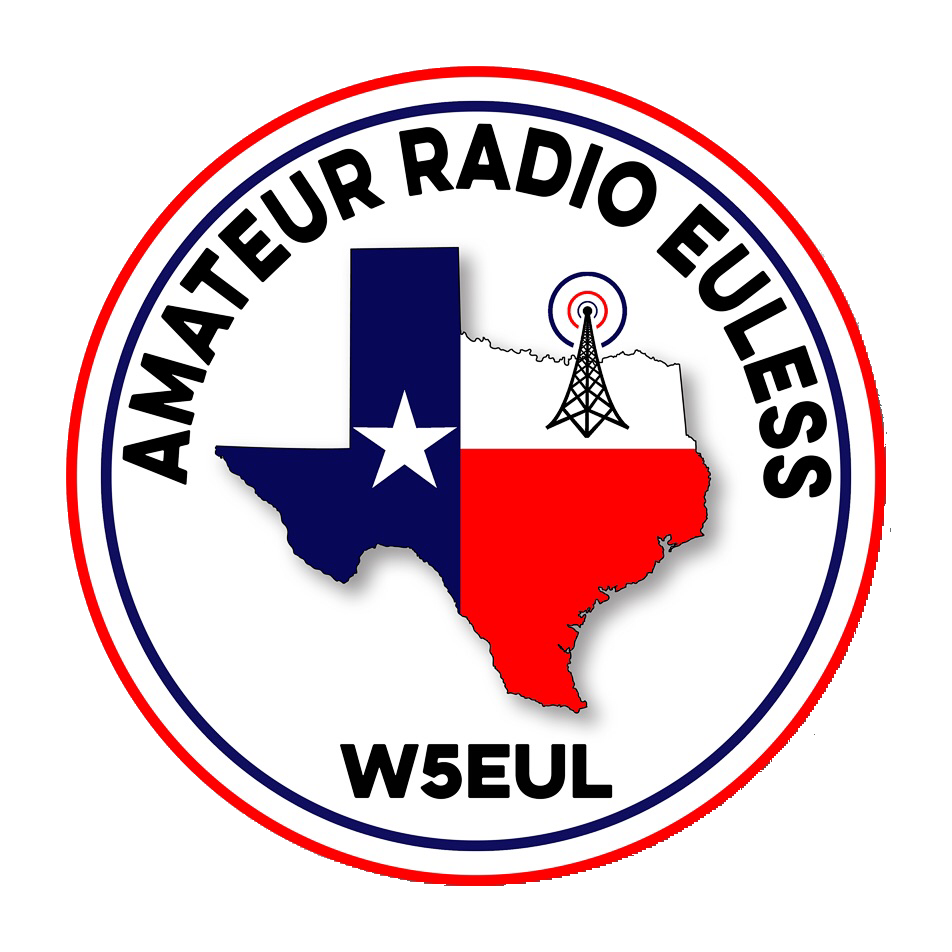 Motion To Adjourn
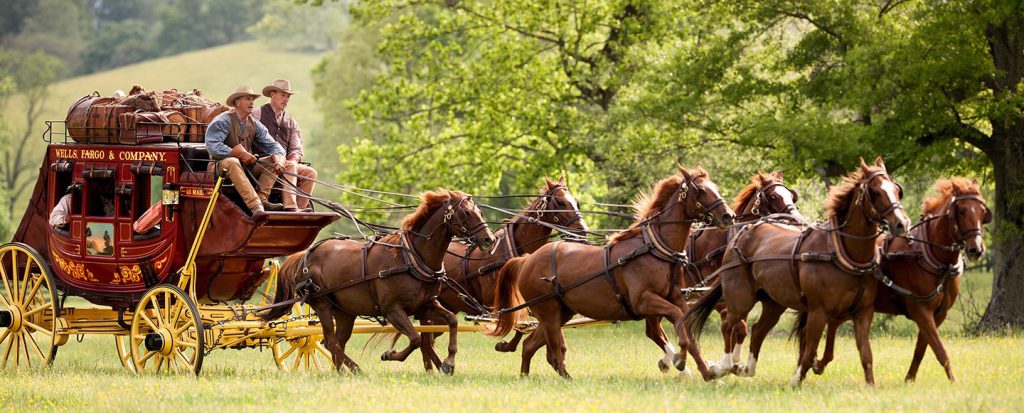